Earthquake
Evacuation Map of Zhongsheng Village, Baozhong Township, Yunlin County
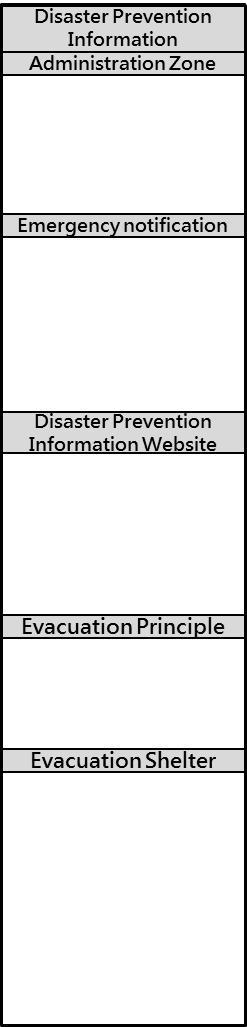 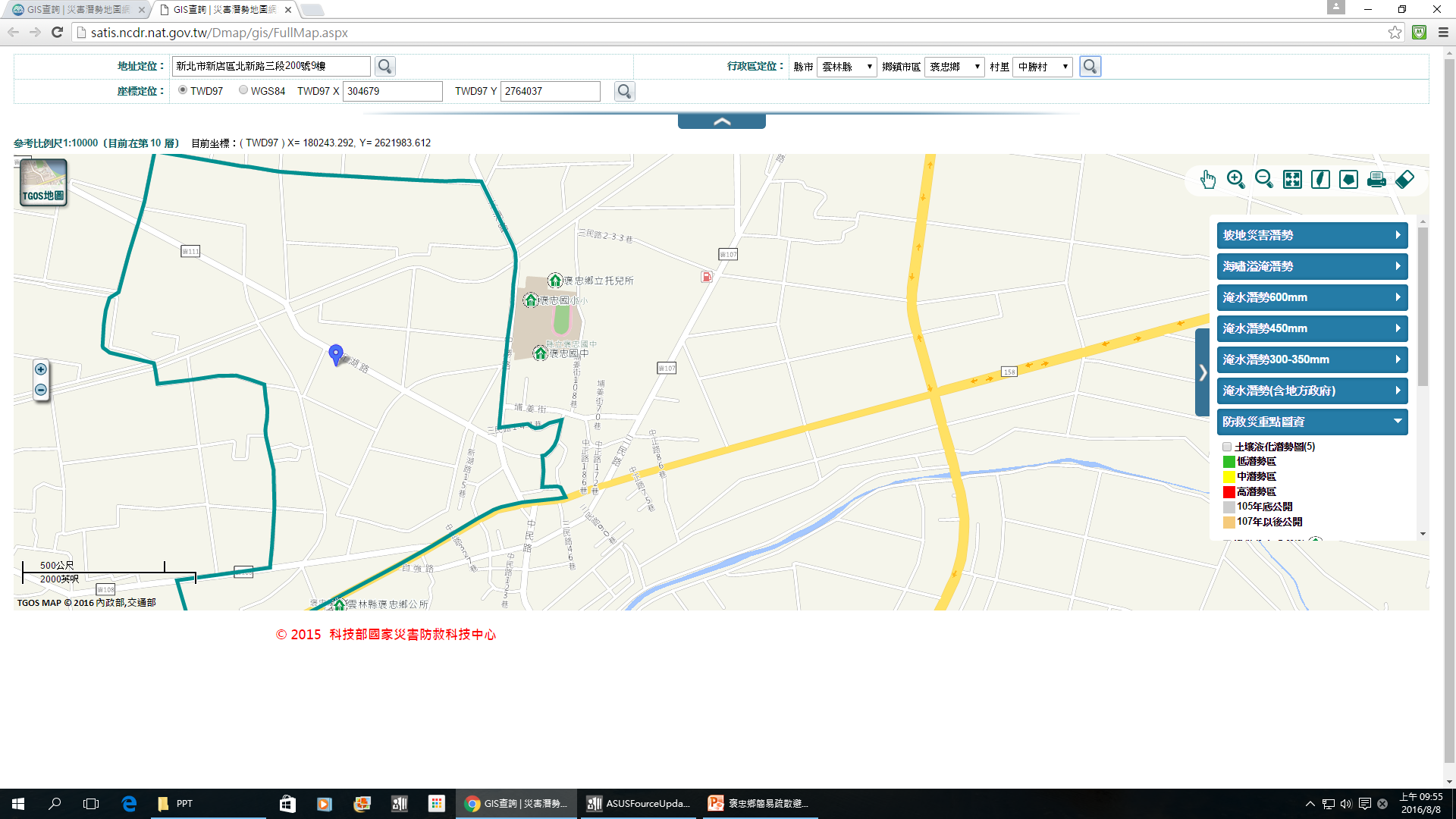 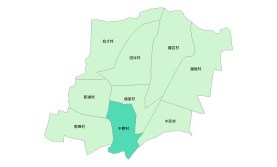 (Baochung Primary School)
Disaster Prevention Information
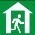 Population：1,675 people
Baozhnog Township Emergency Operation Center,(EOC)TEL:05-6972005
Chief of Village:ZHANG,WEN-BANG,(張文邦) Mobile:05-697-2313
Baozhong Police OfficeTEL:05-697-2040
Baozhong Fire DepartmentTEL:05-697-2146
Administration Zone
Soil and Water Conservation Bureau
http://246.swcb.gov.tw/
Water Resources Agency
http://www.wra.gov.tw/
Directorate General of Highways
http://www.thb.gov.tw/
Earthquake: Take refuge at open spaces or parks.
(Baozhong Township Office)
Shelter1: Baochung Primary School(1-13、16-18Neighborhood)
Accommodate: 245 people
Address: No. 62, Zhongsheng Rd., Baozhong Township, Yunlin County 634 , Taiwan 
TEL: 05-6972054
Shelter2: Baozhong Township Office(14-15Neighborhood)
Accommodate: 113 people
Address: No. 451, Zhongzheng Rd., Baozhong Township, Yunlin County 634, Taiwan 
TEL: 05-6972005
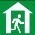 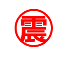 Emergency notification
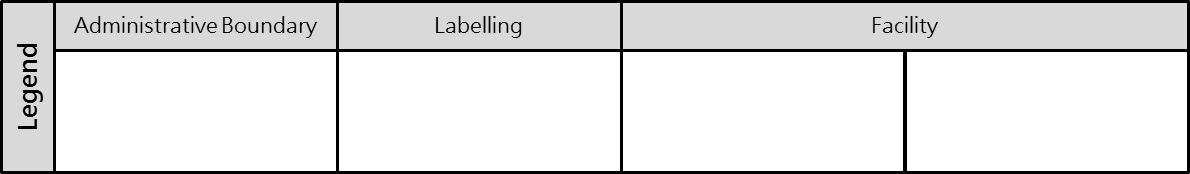 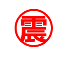 Indoor Evacuation Shelter
Evacuation Route
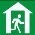 Village Boundary
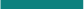 Shelter for Earthquake
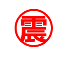 Made by Baozhong Township Office, August 2022
Disaster Prevention Information Website
Evacuation Principle
Evacuation Shelter